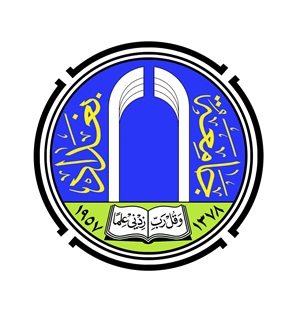 جمهورية العراق
وزارة التعليم العالي والبحث العلمي
جامعــــــــــــــة بغــــداد 
كلية علوم الهندسة الزراعية
قسم الاقتصاد الزراعي
دراسة تحليلية لمحددات الفائض التسويقي باستعمال نظام المعادلات المتتابعة
(مزارع القمح في محافظة بغداد انموذج تطبيقي للبحث)

من قبل طالبة الماجستير 
سفانه محمد عبدالحميد الطائي 

     باشراف 
أ.د. زحل رضوي كاظم
المقدمــــة
يعد القطاع الزراعي في العراق أحد القطاعات الاساسية في الاقتصاد العراقي، إذ تشكل مساهمته في تكوين الناتج القومي الاجمالي موقعا مهماً بين القطاعات الاخرى، وتعد الزراعة مصدراً مهماً لقوت ودخل شريحة واسعة من المجتمع العراقي الذين يعملون في الزراعة أو يعيشون في الريف، اذ تقدر هذه النسبة بنحو اكثر من 30% من اجمالي السكان، كما انها توظف نسبة مهمة من القوى العاملة العراقية تقدر على نحو 28% من اجمالي القوة العاملة في الاقتصاد العراقي، ومع كل هذه المقومات التي تمتلكها الزراعة العراقية مازال هذا القطاع يعاني من عدم توفر المنتجات الاساسية والمكملة والمساعدة لاسيما في مجالات التغذية المباشرة والتسويق الحديث للمنتجات الزراعية، والصناعات المعتمدة على الفائض التسويقي من الانتاج الزراعي (فائض الانتاج القابل للتسويق)، اذ تعد الزراعة المصدر الاساس والرئيس للمواد الغذائية كافة التي تحقق الامن الغذائي لسكان البلد.
يعبر فائض الانتاج القابل للتسويق عن مفهوم المنتج غير المباع الذي لا يزال يحمل بعض القيمة للمزرعة، وبعبارة اخرى إن المنتجات صالحة للبيع في السوق - غير تالفة وغير مفتوحة ـ ومن المحتمل أن يتم بيعها (الشيشيني، 2017). ومن هذا المفهوم يتضح أن الفائض التسويقي يركز في الغالب على السلع غير المباعة المنتجة بما يتجاوز ما يخطط المزارع لبيعه في السوق، اذ يمكن أن ينتج هذا الفائض عن زيادة الإنتاج أو تراكم السلع غير المباعة أو من مجموعة من العوامل الأخرى.
أما في الزراعة فيمثل الفائض التسويقي فائض المحصول الذي يمكن بيعه من أجل الربح، بعد أن يبيع المزارع محصوله لتغطية تكاليف صيانة وتشغيل مزرعته التي تتضمن صيانة الآلات وتكاليف العمالة والأسمدة ودفع الرهن العقاري على الارض وغيرها من المصاريف التي يجب أن يكون انتاج المحصول قادرًا على تغطية هذه النفقات كي يتمكن المزارع من مواصلة عمله (محمود وعبد الرحمن، 2021). يدخل المفهوم الزراعي حيز التنفيذ في المناطق التي تكون فيها الزراعة هي المصدر الرئيس لدخل السكان، اذ تستهلك الأسرة الغذاء المزروع ويباع الفائض منه في السوق. ومن اجل التوازن بين كمية الطعام التي تحتاجها الأسرة، وكمية الطعام التي يجب بيعها لتغطية التكاليف المزرعية، يمكن أن يكون لهذا الفائض التسويقي تأثيرات كبيرة خصوصا في المزارع ذات الدخل المنخفض.
أهمية البحث:
تتمثل الأهمية العلمية لهذا البحث بالأهمية الاقتصادية للفائض التسويقي من مختلف المحاصيل الحقلية (بما فيها محصول الدراسة) على مستوى المزرعة، اذ يمثل الفائض التسويقي مصدرا معاشيا اساسيا للأسر الريفية في محافظة بغداد التي تتميز بزراعة محصول القمح بالدرجة الاساس. كما يعد هذا البحث من الدراسات النادرة التي تطبق تقانة نظام المعادلات المتتابعة على الظواهر الاقتصادية، مما يعد مرجعاً اضافياً للمكتبة العربية يستفاد منه الباحثون العاملون في المجال نفسه، أما الأهمية العملية فتتمثل في أن النتائج التي تم التوصل اليها من خلال البحث ستمكن المزارعين قيد البحث من التعرف والوقوف على اهم محددات الفائض التسويقي لمحصول القمح، ومن ثم الاستفادة منها في اعادة النظر ومعالجة بعض المشكلات المتعلقة بنمط توزيع الكميات المنتجة والمسوقة على مستوى المزرعة من تلك المحاصيل.
مشكلة البحث:
تنبع مشكلة الدراسة من تغير الملامح والمعالم المألوفة لاسواق حاصلات محصول القمح في العراق بصورة عامة، وتغير الكيفية أو الطرائق التي يتم بها توزيع الناتج الكلي من  المحصول بصورة عامة والفائض التسويقي منها بصورة خاصة، إذ يتم تصريف ذلك الفائض فيما بين مسالكه التوزيعية المختلفة ممثلة في كل من الدولة، وتجار الاسواق المحلية، والعائلة والجيران والاقارب والاصدقاء، وما يتم تخزينه من بذور لانتاج السنة القادمة. فالتعرف على الطريقة التي يتم بها توزيع ذلك الفائض في ظل محددات الانموذج القياسي التراجعي للمحصول على انفراد من شأنه أن يسهم أو يساعد في اعادة النظر في المسالك التسويقية ذات الصلة بتوزيع الكميات المنتجة من المحصول قيد الدراسة والفائض المسوق منها. وانطلاقا من المشكلة موضوع البحث يمكن صياغة تساؤل الدراسة بما يأتي: ما هي أهم العوامل الاقتصادية المرتبطة على وفق الانموذج القياسي التتابعي المؤثرة في الفائض التسويقي من محصول القمح  في محافظة بغداد؟
فرضية البحث:
يستند البحث الى الفرضيات الاتية:
إن مزارع محصول القمح في محافظة بغداد هي مزارع تقليدية تعتمد على نظام الزراعة العائلية الذي يميل الى زيادة استهلاك الاسر من منتجات المزرعة على حساب الفائض التسويقي لها.
وجود عدد من المتغيرات المستقلة المرتبطة تؤثر في الفائض التسويقي من محصول القمح وهذه المتغيرات هي (المساحة المزروعة والمساحة المحصولية، والانتاج المزرعي، والاستهلاك العائلي والفائض التسويقي).
عدم وجود نظام تسويقي كفوء وظيفيا ومؤسسيا وسعريا في المحافظة من اجل توفير فرص وظروف تبادلية مناسبة وفقا لاهمية المحاصيل المزرعية وجودتها.
أهداف البحث:
يهدف البحث بشكل عام الى دراسة محددات الفائض التسويقي من محصول القمح عن طريق استخدام نظام المعادلات المتتابعة، ولتحقيق ذلك تم تحديد عدد من الاهداف الفرعية الأتية:
دراسة واقع بعض المؤشرات الاقتصادية المهمة لمحصول القمح  على مستوى العراق للمدة (2000 ـ 2022).
دراسة وتتبع اوجه التصرف بالكميات المنتجة من محصول القمح، والفائض المسوق منها ومسالك توزيعه، على مستوى العينة المبحوثة.
تحديد اهم العوامل الاقتصادية المؤثرة في الفائض التسويقي لمحصول القمح في محافظة بغداد بتطبيق نظام المعادلات المتتابعة.
مصادر البيانات:
تتضمن الدراسة نوعين من البيانات هي:-
البيانات المقطعية:- اعتمدت الدراسة بصورة اساسية على البيانات والمعلومات من مصادرها الاولية لعينة عشوائية طبقية من مزارعي القمح في محافظة بغداد موزعين على مختلف الشعب الزراعية التابعة للمحافظة في الموسم الزراعي 2022/2023، وتم تحصيل البيانات المطلوبة للدراسة عن طريق المقابلات الشخصية للعينة المبحوثة وفي ضوء استمارة استبيان اعدت لهذا الغرض (ملحق 1).
البيانات الثانوية:- اعتمدت الدراسة على بعض البيانات الثانوية ايضا ذات الصلة بموضوع الدراسة والمتوفرة لدى الدوائر الرسمية في البلد، كوزارة الزراعة ووزارة التخطيط.
طريقة البحث:
اعتمدت الدراسة على اسلوب التحليل الاحصائي الوصفي متمثلا بالنسب المئوية والمتوسطات الحسابية، واسلوب التحليل الكمي متمثلا بتطبيق انموذج الانحدار القياسي التتابعي او التراجعي لمحصول الدراسة، اذ يتضمن هذا الانموذج اربع معادلات متتابعة او تراجعية وهي معادلة المساحة المزروعة بالمحصول، معادلة الكميات المنتجة من المحصول، معادلة الاستهلاك العائلي من المحصول، واخيرا معادلة الفائض القابل للتسويق منه، وبصورة عامة يمكن كتابة معادلة الفائض القابل للتسويق على النحو الاتي:
MS = P – C
حيث ان:   MS = الفائض القابل للتسويق من المحصول           
P = كمية الانتاج الكلية
C = كمية المتطلبات الكلية من الحاصل (الاستهلاك الأسري، احتياجات المزرعة من البذور وعلف الماشية، الدفع للعمالة العينية، المدفوعات الميكانيكية للمالك كإيجار، المدفوعات الدينية العينية وغيرها من الالتزامات العينية).
نتائج تحليل الانموذج القياسي التراجعي للفائض التسويقي من محصول القمح
لغرض اختيار الأنموذج الذي يُعتمد للدراسة، تم تقدير عدة صيغ دالية لتمثيل العلاقات المدروسة ومن هذه الصيغ هي: الدالة الخطية والدالة اللوغارتمية المزدوجة والدالة نصف اللوغارتمية والدالة الاسية، وبعد ادخال بيانات انموذج الدراسة التتابعي في البرنامج الاحصائي الجاهز SPSS، تم الحصول على مجموعة من النتائج لكل معادلة على انفراد وكما هو موضح بما يأتي:-
الجدول يوضح نتائج تقدير الدالة اللوغارتمية المزدوجة لمعادلة المساحة المحصولية
أظهرت النتائج المعروضة في الجدول أن الأنموذج مقبول من الناحية الإحصائية، إذ أثبت اختبار (F) معنوية الدالة ككل بمستوى معنوية (1%) وبلغت قيمة معامل التحديد (R²) نحو 0.86))، وهذا يعني أن (86%) من تقلبات المساحة المزروعة بمحصول القمح كان سببها المتغير المستقل الداخل في الأنموذج، أما النسبة الباقية (14%) من تلك التقلبات فتعود إلى متغيرات أخرى لم يتضمنها النموذج المقدر وعموماً فأن قيمة معامل التحديد هذه تدل على جودة التوفيق للعلاقة الاقتصادية المقدرة، كما أثبت اختبار (t) معنوية المعلمات المقدرة، اذ أن معامل حجم الحيازة الكلية X1 معنوي عند مستوى 1%، مما يشير الى وجود علاقة مؤثرة بين المساحة الكلية للمزرعة والمساحة المخصصة لزراعة محصول القمح.
الجدول يوضح نتائج تقدير الدالة اللوغارتمية المزدوجة لمعادلة انتاج محصول القمح
بدراسة نتائج تقديرات معادلة الإنتاج لمحصول القمح المعروضة في الجدول يتضح إن الأنموذج مقبول احصائيا، اذ اثبت اختبار (F) معنوية الدالة ككل عند مستوى احصائي (1%) وبلغت قيمة معامل التحديد R² مايقارب 0.71)) وهذا يعني أن (71%) من تقلبات انتاج محصول القمح التي سببها المتغيرات المستقلة الداخلة في الأنموذج، أما النسبة الباقية (29%) من التقلبات تعود إلى متغيرات أخرى لم يتضمنها النموذج فقد امتص اثرها المتغير العشوائي وعموما فأن قيمة معامل التحديد هذه تدل على جودة التوفيق للعلاقة الاقتصادية المقدرة، تبين في خلال النتائج ان قيمة الحد الثابت (0.090) وهي تمثل متوسط قيمة Y عندما تكون قيمة المتغيرات التوضيحية تساوي صفرا، وقد بلغت قيمة معامل (Y1) وهي المساحة المحصولية المقدرة (0.945) وجاءت مسبوقة باشارة موجبة وهي معنوية عند مستوى1 % وهي مطابقة للمنطق الاقتصادي، كما ثبتت معنوية كل من متغيرات كمية السماد الكيمياوي وساعات العمل اليدوي عند مستوى احصائي (10%).
جاءت قيمة معامل (X2) كمية البذور اللازمة (0.018) مسبوقة بإشارة موجبة مطابقة للمنطق الاقتصادي، إذ ان زيادة كمية البذور بمقدار كغم واحد يؤدي الى زيادة الانتاج بمقدار (0.018) طن، بينما ظهرت قيمة معامل (X3) وهي كمية السماد الكيمياوي نحو (0.154) وجاءت غير معنوية ومسبوقة بأشارة سالبة مخالفة للنظرية الاقتصادية، والتي تعني ان زيادة كمية السماد الكيمياوي بمقدار كغم واحد سيؤدي الى انخفاض الانتاج بمقدار (0.154) طن، ويعود ذلك الى استعمال المزارعين دفعات اضافية من السماد الكيمياوي مما ادى الى ظهور تأثير السماد الكيمياوي سلبياً في انتاج القمح. أما قيمة معامل (X4) وهي عدد ساعات العمل البشري فقد جاءت بمقدار (0.129) وهي معنوية وذو إشارة موجبة وإن قيمتها تعني ان زيادة ساعات العمل البشري بمقدار ساعة واحدة يؤدي الى زيادة الانتاج بمقدار (0.129) طن. وجاءت قيمة معامل عدد ساعات العمل الآلي (X5) مسبوقة بأشارة موجبة ايضا وبلغت (0.112) إذ تشير الى ان زيادة العمل الالي بمقدار ساعة واحدة يؤدي الى زيادة الانتاج بمقدار (0.112) طن، وربما تعود عدم معنوية هذا المتغير الى التداخل بينه وبين متغير العمل اليدوي كونهما بدائل في العملية الانتاجية.
الجدول يوضح نتائج تقدير الدالة النصف لوغارتمية المعكوسة لمعادلة الاستهلاك العائلي من القمح
تبين من الجدول دراسة نتائج تقديرات معادلة الاستهلاك العائلي لمحصول القمح، أن الأنموذج مقبول من الناحية الإحصائية، اذ أثبت اختبار(F) معنوية الدالة ككل بمستوى معنوية (1%) مما يشير الى صلاحية الأنموذج المقدر لتمثيل العلاقة المدروسة، وقد فسرت العوامل المستقلة نسبة (30%) فقط من التقلبات الكلية في حجم الاستهلاك العائلي من محصول القمح، ويعود سبب انخفاض قيمة معامل التحديد الى وجود متغيرين مستقليين في الدالة المقدرة تم تكوين اقيامهما من داخل معادلات الأنموذج قيد الدراسة.
تبين في ضوء اختبار (t) أن الحد الثابت غير معنوي جاء مسبوقا بإشارة سالبة وبلغت قيمته (0.023). اما المساحة المحصولية فقد بلغت قيمة معاملها 0.003)) جاءت مسبوقة بإشارة موجبة مطابقة للمنطق الاقتصادي  ومعنوية عند مستوى 1%، إذ ان زيادة المساحة  بمقدار دونم واحد يؤدي الى زيادة الاستهلاك بمقدار (0.003) طن، في حين جاء معامل متغير الانتاج المحصولي بقيمة 0.001)) واشارة موجبة مطابقة للنظرية الاقتصادية، والتي تعني ان زيادة الانتاج بمقدار طن واحد سوف يزداد الاستهلاك بمقدار 0.001)) طن ولم تثبت معنوية هذا المتغير عند اي مستوى احصائي.
الجدول يوضح نتائج تقدير الدالة الخطية لمعادلة الفائض التسويقي من محصول القمح
يتبين من نتائج الجدول، أن الأنموذج مقبول احصائيا، اذ اثبت اختبار(F) معنوية الدالة ككل عند مستوى معنوية (1%) وبلغت قيمة معامل التحديد R² 0.88)) وهذا يعني ان مايقارب (88%) من التقلبات او التغيرات في حجم الفائض التسويقي لمحصول القمح في عينة الدراسة كان السبب في  المتغيرات المستقلة الداخلة في الأنموذج، أما النسبة الباقية (12%) من هذه التقلبات تعود إلى متغيرات أخرى لم يتضمنها النموذج  وقد امتص اثرها المتغير العشوائي وعموما فأن قيمة معامل التحديد هذه تدل على الجودة العالية لتوفيق العلاقة الاقتصادية المقدرة، نلاحظ في ضوء اختبار(t) ان  قيمة الحد الثابت بلغت (1.772) وجاءت اشارتها سالبة وغير معنوية وعموما ليس لها معنى اقتصاديا او يصعب تفسيرها اقتصاديا.
ويتضح ايضا من خلال الجدول ان معامل قيمة المتغير التوضيحي (Y2) بلغت (0.978) وهي معلمة الانتاج المحصولي المقدر وجاءت مسبوقة بأشارة موجبة مطابقة للمنطق الاقتصادي وثبتت معنويتها عند مستوى احصائي 1%، اذ تشير الى ان زيادة الانتاج بمقدارطن واحد سوف يزداد الفائض التسويقي من القمح بمقدار (0.978) طن. وجاءت معلمة المتغير التوضيحي (Y3) الاستهلاك العائلي المقدر بقيمة بلغت (3.246) وبأشارة سالبة متفقة مع المنطق الاقتصادي وثبتت معنويتها عند مستوى احصائي 1%، مما يعني عند زيادة الاستهلاك بقيمة طن واحد سوف ينخفض الفائض التسويقي للقمح بمقدار(3.246) طن، في حين بلغت قيمة معلمة المتغير (X7) وهي كمية اجمالي الاستقطاعات العينية من الحاصل (0.367) وكانت مؤثرة بشكل سلبي في الفائض التسويقي من القمح، مما يعني أن الزيادة في هذه المتغير بمقدار طن واحد تؤدي إلى انخفاض الفائض التسويقي من القمح في منطقة الدراسة بمقدار(0.367) طن.
وهذه نتيجة حتمية، ان اي هبات او خسائر في الحاصل ستكون على حساب الكميات المباعة منه خارج المزرعة، في حين ثبتت معنوية هذا العامل عند مستوى احصائي 10%، اما قيمة معلمة المتغير (X8) وهي كمية الفاقد في مرحلة الحصاد والجمع فقد بلغت (1.513) مسبوقة بأشارة سالبة مطابقة للمنطق الاقتصادي وثبتت معنويتها الاحصائية عند مستوى 5%، وتعني عند زيادة كمية الفقد بمقدار طن واحد سوف يتناقص حجم الفائض التسويقي من القمح بمقدار (1.513) طن، وجاءت قيمة معلمة المتغير (X9) وهو معدل سعر بيع الحاصل على نحو (0.001) ومؤثرة بشكل موجب في الفائض التسويقي من القمح، ولم تثبت معنوية هذا المتغير عند اي مستوى مقبول احصائيا. اما المتغير الاخير(X10)  وهو كفاءة الخدمات التسويقية  فقد بلغت قيمة معلمته نحو (1.980) وثبتت معنويته عند مستوى احصائي 10% وجاءت أشارته موجبة، اذ يعني ان زيادة كفاءة وجودة الخدمات التسويقية سوف يعمل ويشجع على زيادة الفائض التسويقي ومن ثم زيادة الكميات المباعة من المحصول.
الاستنتاجات
أظهرت نتائج الدراسة، أن المؤشرات الاقتصادية لمحصول القمح على مستوى العراق المرتيطة بهذه الدراسة والمتمثلة في كل من صافي الانتاج، وصافي الاستيرادات، والمعروض المحلي، والفائض التسويقي، والكميات المتاحة للتبادل التجاري من المحصول، قد اتخذت اتجاها عاما متناقصا (بأستثناء صافي الانتاج والفائض التسويقي) في المدة (2000 ـ 2022) بمعدل نمو سنوي مركب ذي دلالة احصائية مهمة.
أظهرت نتائج دراسة الخصائص الاقتصادية والاجتماعية للعينة المختارة، ان المساحة المزروعة بالقمح تشكل مايقارب 77.5% من اجمالي حجم المساحات الكلية لمزارعي العينة، وان الاستهلاك العائلي من القمح يمثل نحو 4% فقط من الانتاج الزراعي الكلي للمحصول والبالغ مايقارب 2435 طن، ويمثل الفائض التسويقي من القمح نحو 82% من اجمالي الانتاج الزراعي.
3. أظهرت نتائج دراسة المسالك التسويقية لمحصول القمح في محافظة بغداد، استحواذ مسلك الدولة على الغالبية العظمى من الفائض المسوق بنسبة 58%، بسبب شرط التسويق عبر منافذ الدولة مقابل دعم مستلزمات الإنتاج الزراعي، لتأمين استمرار تدفق دقيق القمح إلى سكان البلد عبر فقرات البطاقة التموينية التي شرع باستخدامها منذ عام 1990 لمواكبة العقوبات الاقتصادية التي فرضت على العراق في تلك الحقبة من الزمن.
4. كما أظهرت نتائج التحليل الوصفي أن المستوى التعليمي السائد بين المزارعين هو التعليم الابتدائي بنسبة 27%، وقد شكلت مستويات التعليم الواطئة نحو 58%، اي اكثر من نصف العينة المدروسة، مما يترتب عليه احتمالية البطء في زيادة إنتاج مهارة المزارعين والعاملين في مجال زيادة الكميات المنتجة من المحصول بسبب الجهل وعدم استخدام واتباع الأساليب والطرائق العلمية الصحيحة في زراعة المحصول.
5. أظهرت النتائج ايضا أن نسبة المزارعين الذين يسوقون جزءاً من المحصول هي الأعلى إذ بلغت 73% (حوالي ثلاثة ارباع العينة)، في حين كانت نسبة  المزارعين الذين يسوقون المحصول بالكامل هي الاقل وبلغت 27%، مما يؤكد صحة فرضيات الدراسة بوجود عوامل مؤثرة في الكميات المسوقة من حاصل القمح، وان مزارع محصول القمح في محافظة بغداد هي مزارع تقليدية تعتمد على نظام الزراعة العائلية الذي يميل الى زيادة الاستقطاعات العينية والاستهلاك الاسري من منتجات المزرعة على حساب الفائض التسويقي لها.
6. أظهر استطلاع رأي عينة الدراسة حول جودة الخدمات التسويقية المتعلقة بمحصول القمح، أن نسبة الخدمات الجيدة اكبر من الخدمات غير الجيدة، مما يساعد في تسهيل عملية نقل الناتج وتحسين اداء الوظائف التسويقية والذي بدوره يحفز المزراعين في زيادة الكميات المسوقة وزيادة فائضهم التسويقي.
7. اتضح في ضوء نتائج تقدير دالة المساحة المحصولية للقمح أن هناك علاقة مؤثرة معنوية بين حجم الحيازة الكلي والمساحة المزروعة بالقمح انعكست بدورها بشكل ايجابي على حجم الفائض التسويقي، مما يؤكد صحة الفرض النظري بوجود علاقة إيجابية بين حجم الحيازات المزرعية والفائض القابل للتسويق من محتلف محاصيل المزرعة.
8. تبين في ضوء نتائج تقدير دالة انتاج المحصول أن الكميات المستخدمة من السماد الكيمياوي كان تأثيرها سلبيا في الانتاج بسبب الاسراف في استخدامها مما قد يخفض من كميات الانتاج الزراعي ومن ثم حجم الفائض المسوق منه.
9. أظهرت نتائج تقدير دالة الاستهلاك العائلي أن كمية الإنتاج التي تحتفظ بها عائلة المزرعة تعتمد على عادات ونمط الاستهلاك الشائع اتجاه السلعة، إذ إن استهلاك القمح (كسلعة اساسية يومية) يشكل كمية كبيرة نسبيا من اجمالي بقية الحاصلات التي تستهلكها الاسر الفلاحية في المنطقة.
10. أظهرت النتائج بأن الفائض التسويقي من محصول القمح في محافظة بغداد يكون متأثرا بصورة ايجابية بواسطة مجموعة من المتغيرات وهي: كمية انتاج الحاصل، ومعدل سعر بيع الطن الواحد، ، وكفاءة الخدمات التسويقية، في حين يرتبط الفائض التسويقي للقمح سلبيا بمتغيرات الاستهلاك العائلي، والاستقطاعات العينية، وفاقد الحصاد والجمع، وعليه يمكن الاستنتاج بأن هناك امكانية لزيادة الفائض التسويقي من القمح عن طريق وضع قياسات ومعايير ملائمة من شأنها تحسين فعاليات ونشاطات المزارع، والتغلب على المعوقات الانتاجية والتسويقية كافة التي تواجه المزارعين في المحافظة.
التوصيات:-
 
تفعيل دور أجهزة الارشاد الزراعي في منطقة الدراسة  بتشجيع واستمرار ودعم زراعة محصول القمح وزيادة المساحات المزروعة منه فضلا عن تطبيق الاساليب التقانية الحديثة واستخدام المكننة الزراعية مع توفير الخدمات الالية بكلف مناسبة.
ضرورة التوعية الغذائية للأفراد في تقنين استهلاك القمح من المزرعة بما يحقق زيادة الفائض التسويقي وتضيق الفجوة الغذائية وزيادة نسبة الاكتفاء الذاتي من محصول القمح.
تطبيق السياسات الانتاجية السعرية والتسويقية التي من شأنها زيادة انتاج المحصول في ضوء المتاح من الموارد المحلية، مع محاولة تقليل الفاقد أثناء عمليات الحصاد والخزن والنقل.
4. التشجيع على تأسيس نظام تسويقي كفوء من المنظمات الحكومية وغير الحكومية لتسويق ناتج القمح على مستوى المحافظة، بما يجذب المزارعين الى زيادة انتاجهم من المحصول وتكوين حوافز سعرية تمكنهم من تحقيق ارباح مجزية، وتقديم المساعدات الفنية واللوجستية من المؤسسات والمراكز البحثية الموجودة في المحافظة. 
5. توجيه المزارعين بتقليل كميات  السماد الكيمياوي واستخدام الاصناف المحسنة وانتقاء البذور الخالية من الشوائب وذات النقاوة العالية وإكثار البذور المحسنة عالية الانتاجية.
6. ضرورة الاهتمام بعملية تسويق الحاصل كونها تعد احدى حلقات الانتاج الزراعي ومكملة لها، وذلك عن طريق تجهيز المخازن والسايلوات لاستيعاب كامل الكمية المنتجة على مستوى العراق وتسهيل اجراءات استلام الحاصل وتسديد المبالغ التسويقية في الموعد المناسب.
7. وأخيرا يوصى البحث بضرورة مواصلة الدراسات الاقتصادية عن إنتاج محصول القمح في العراق باستخدام نظام المعادلات المتتابعة بغية الارتقاء بالمستوى الأمثل من هذا المحصول والتحفيز على زيادة الفائض التسويقي والفائض المسوق منه بما يؤمن تحقيق الاكتفاء الذاتي لسكان البلد من محصول القمح.
شكرا لحسن الاستماع